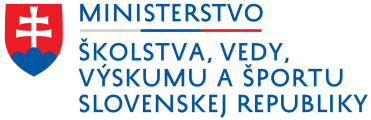 IUVENTA
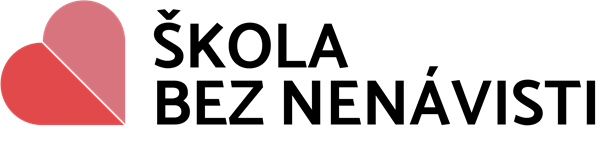 IUVENTA
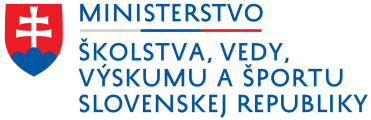 Maratón  v   aerobiku 
 
      Gymnázium Janka Kráľa, Zlaté Moravce,    telocvičňa   

18.10.2019
Príprava
Oboznámili sme vedenie školy s uskutočnením akcie.
Zabezpečili sme telocvičňu, precvičovateľov,  inštruktorku jógy, karimatky, občerstvenie, zvukovú techniku, fotografa.
Vybrali sme hudbu a nacvičili choreografie.
Pozvali sme žiakov školy prostredníctvom školského rozhlasu a žiakov patriacich do školskej rady.
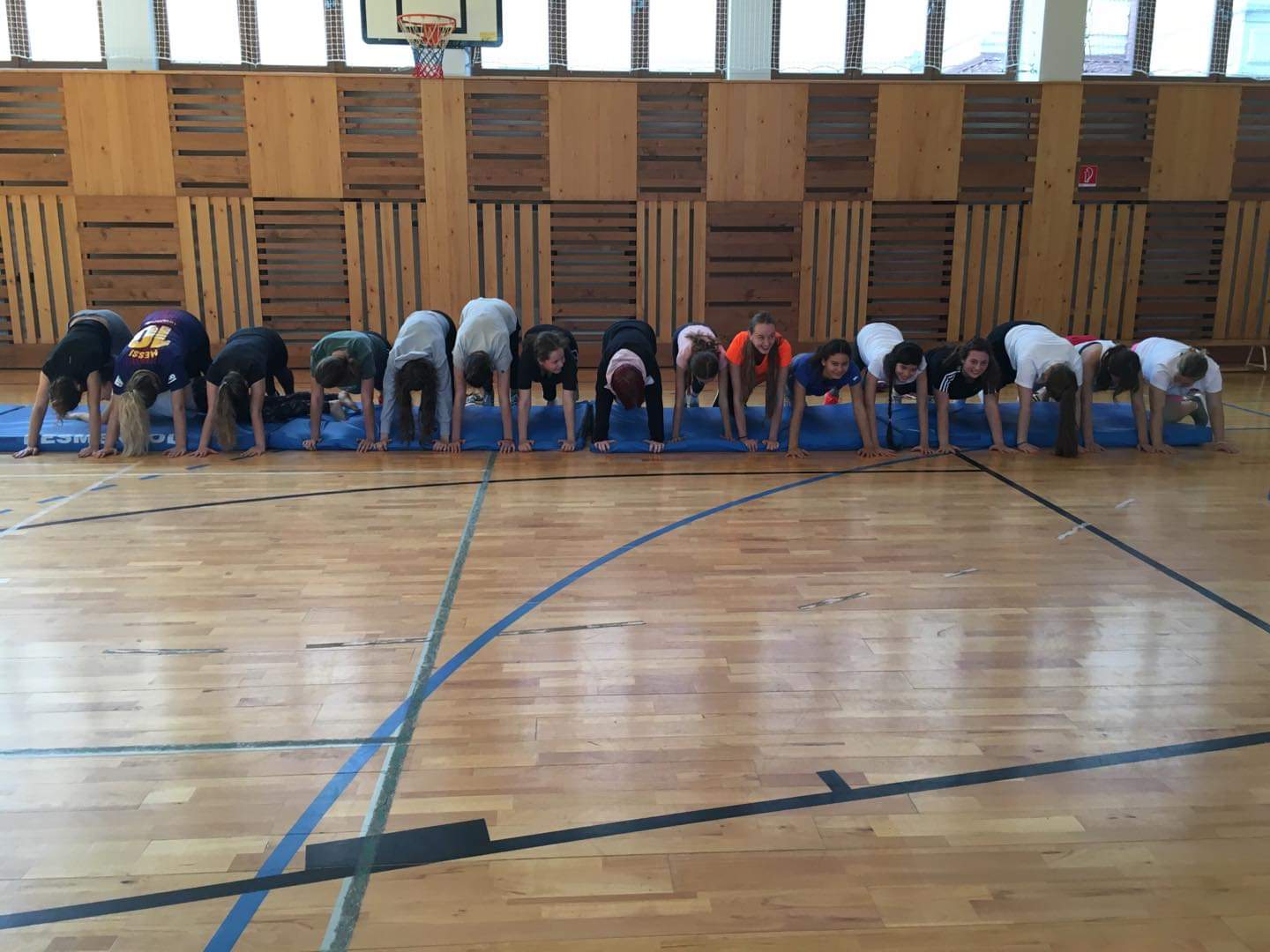 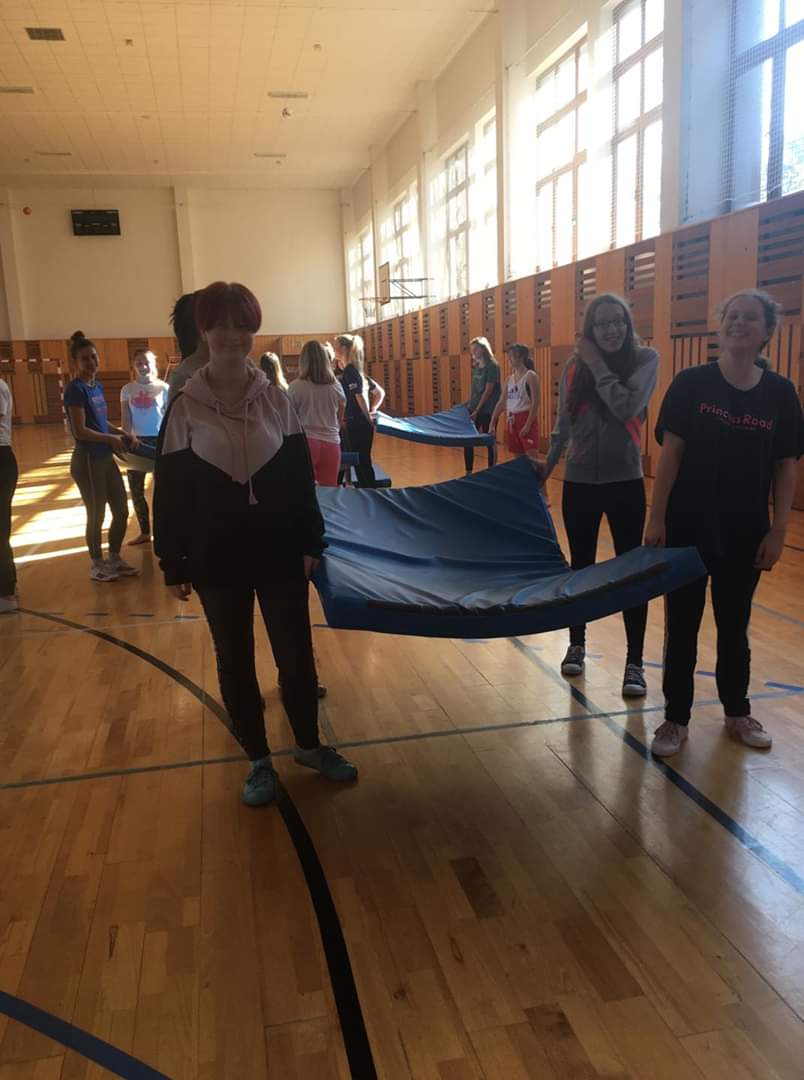 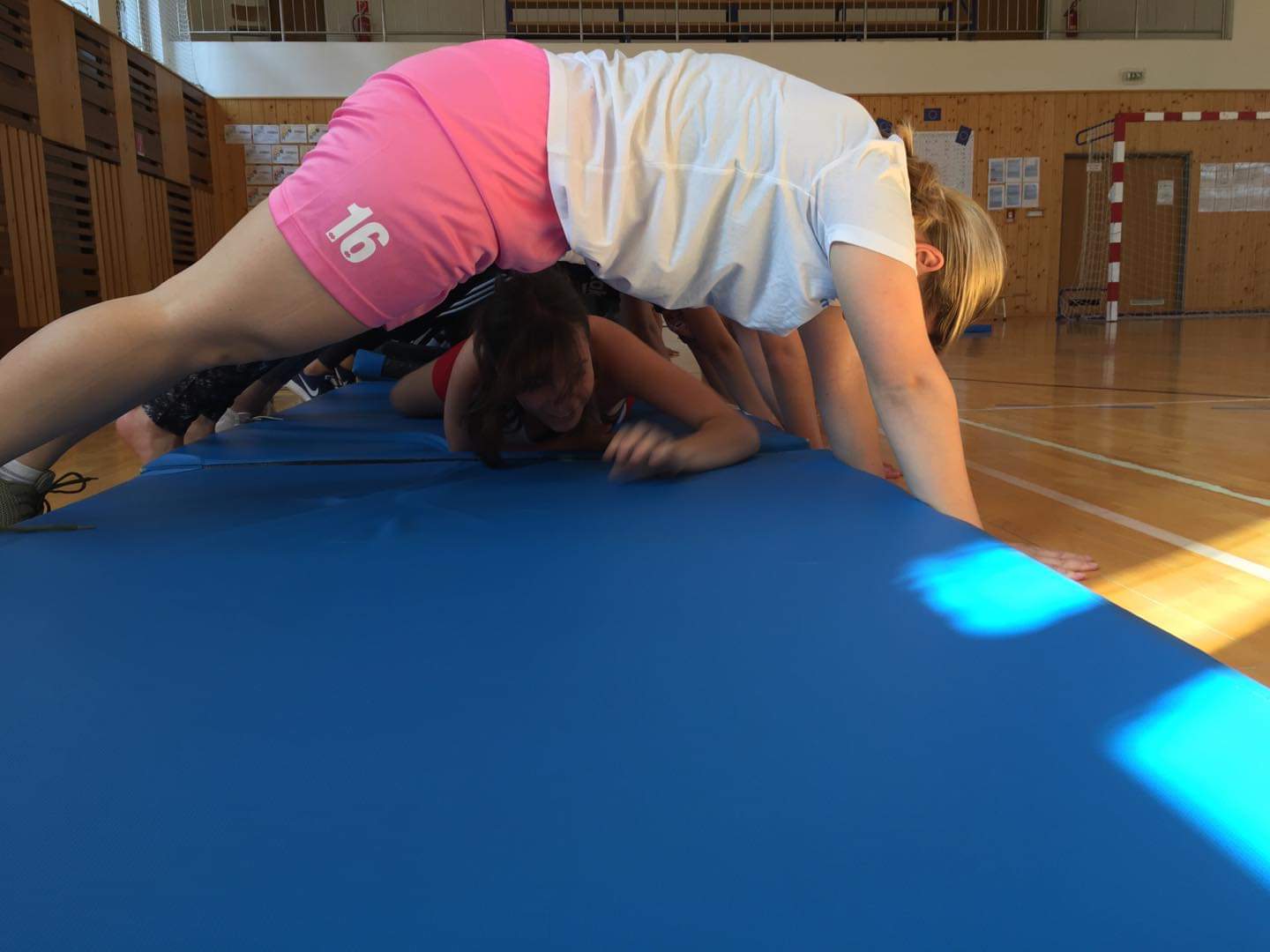 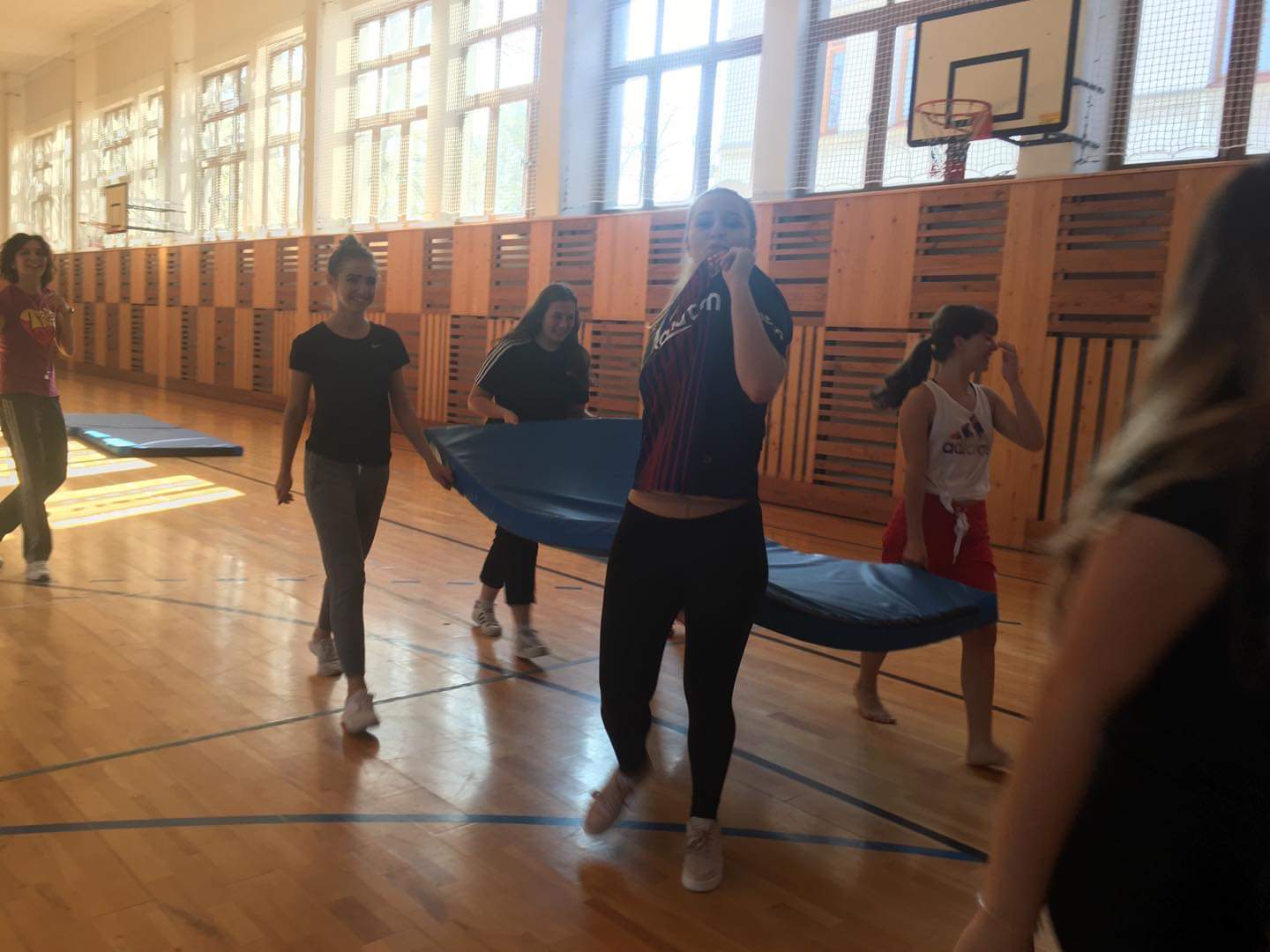 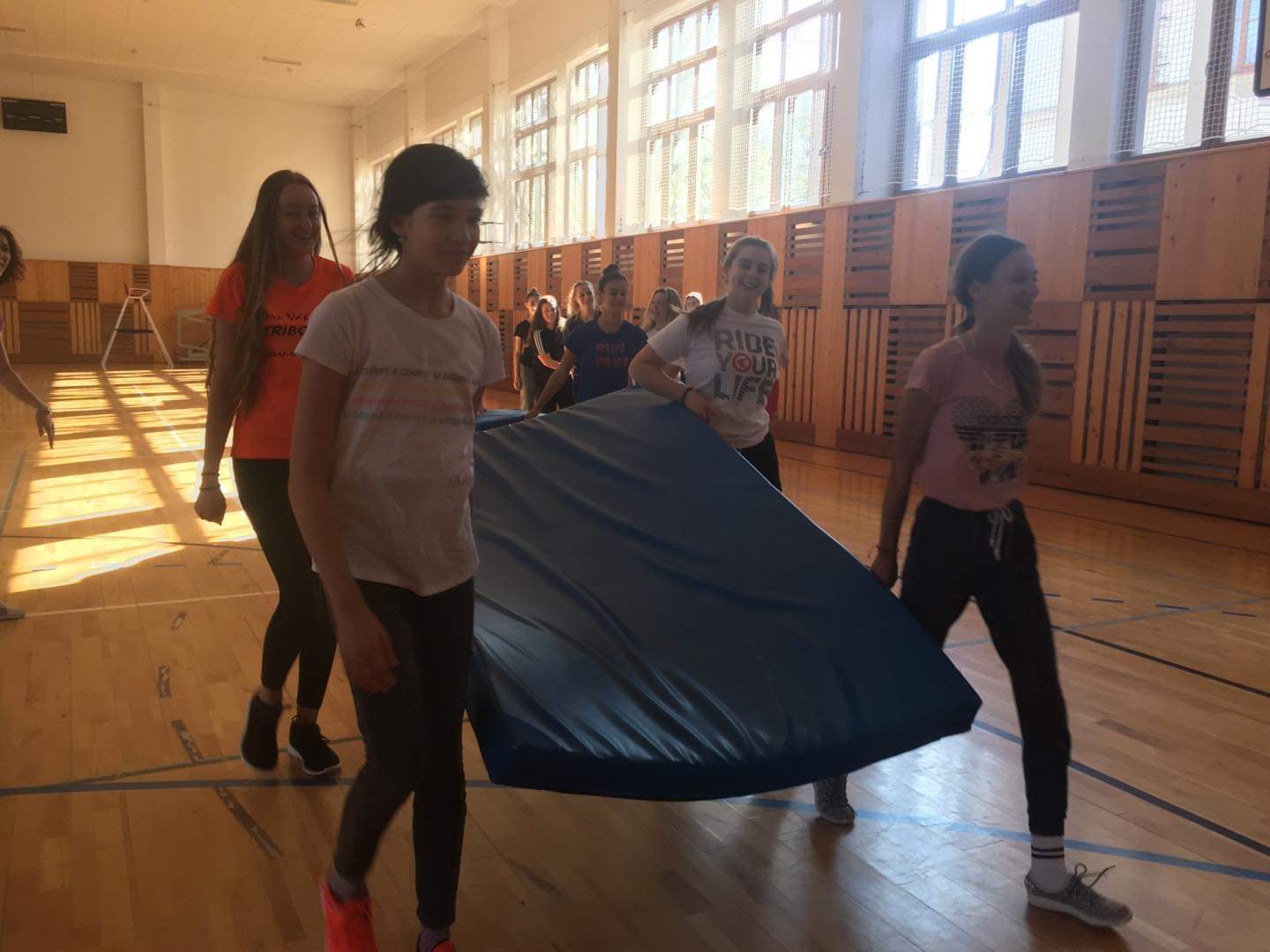 Realizácia akcie
Akcia sa konala 18.10.2019 v telocvični nášho gymnázia:
115 zúčastnených žiakov
270 minút cvičenia
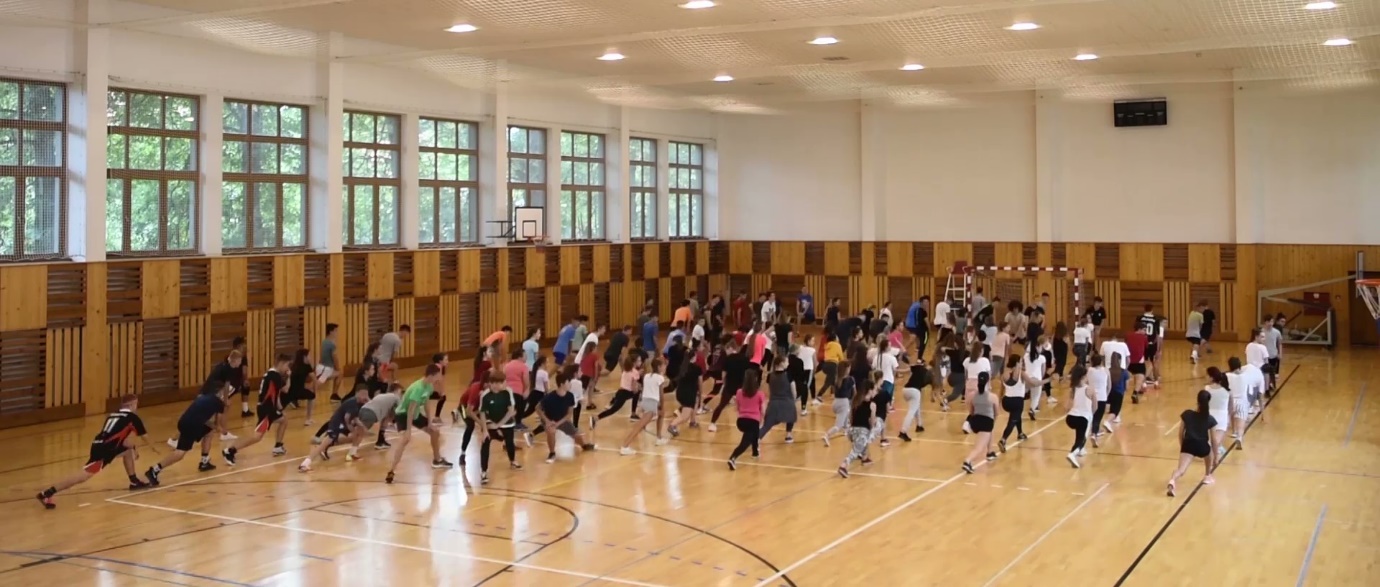 Program
Príhovor pani riaditeľky
Oboznámenie žiakov s harmonogramom
Rozcvička 
Aerobik
Zumba
Jóga
Posiľovacie cvičenia
Zopakovanie si naučených choreografií
Záver
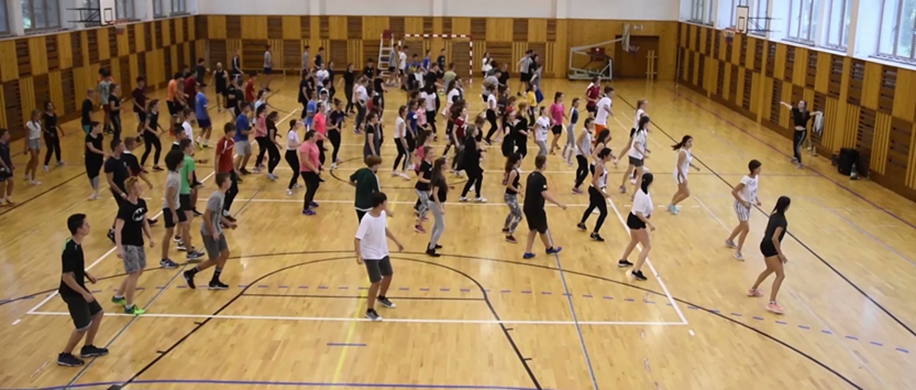 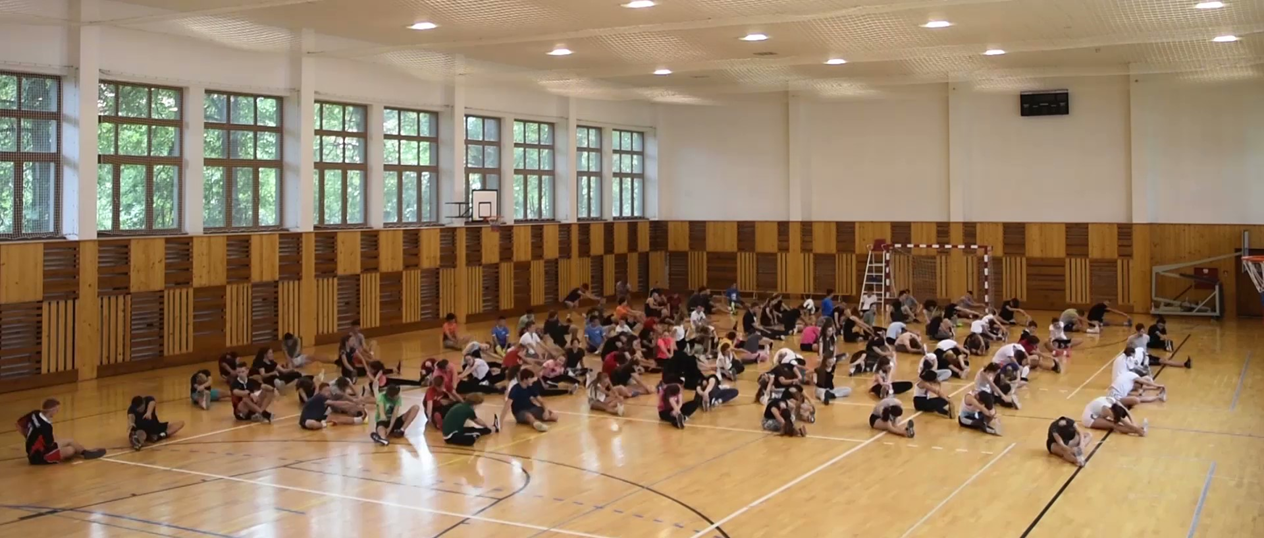 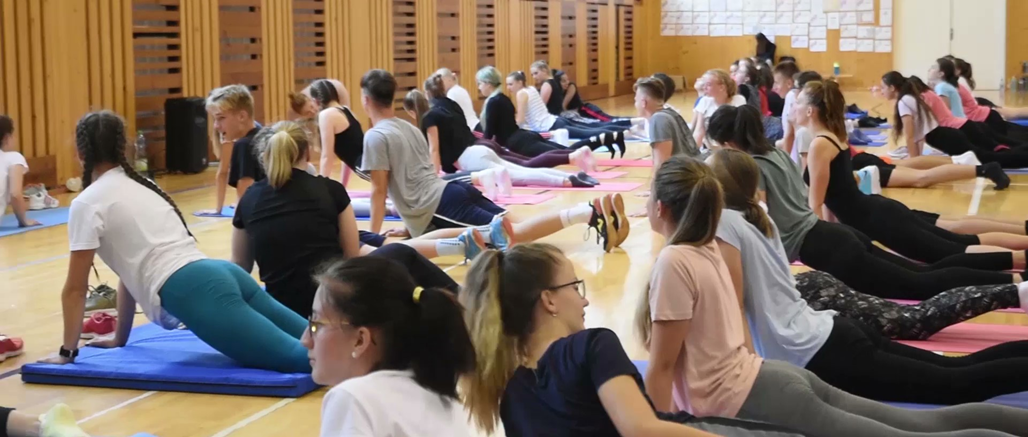 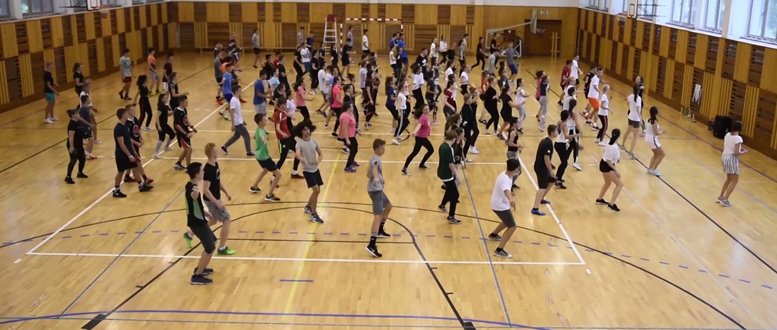 Maratón v aerobiku
Maratón v aerobiku – video
VYHODNOTENIE
VYHODNOTENIE ÚČASTNÍKOV
realizované v podobe interview
žiaci mali veľmi pozitívne reakcie
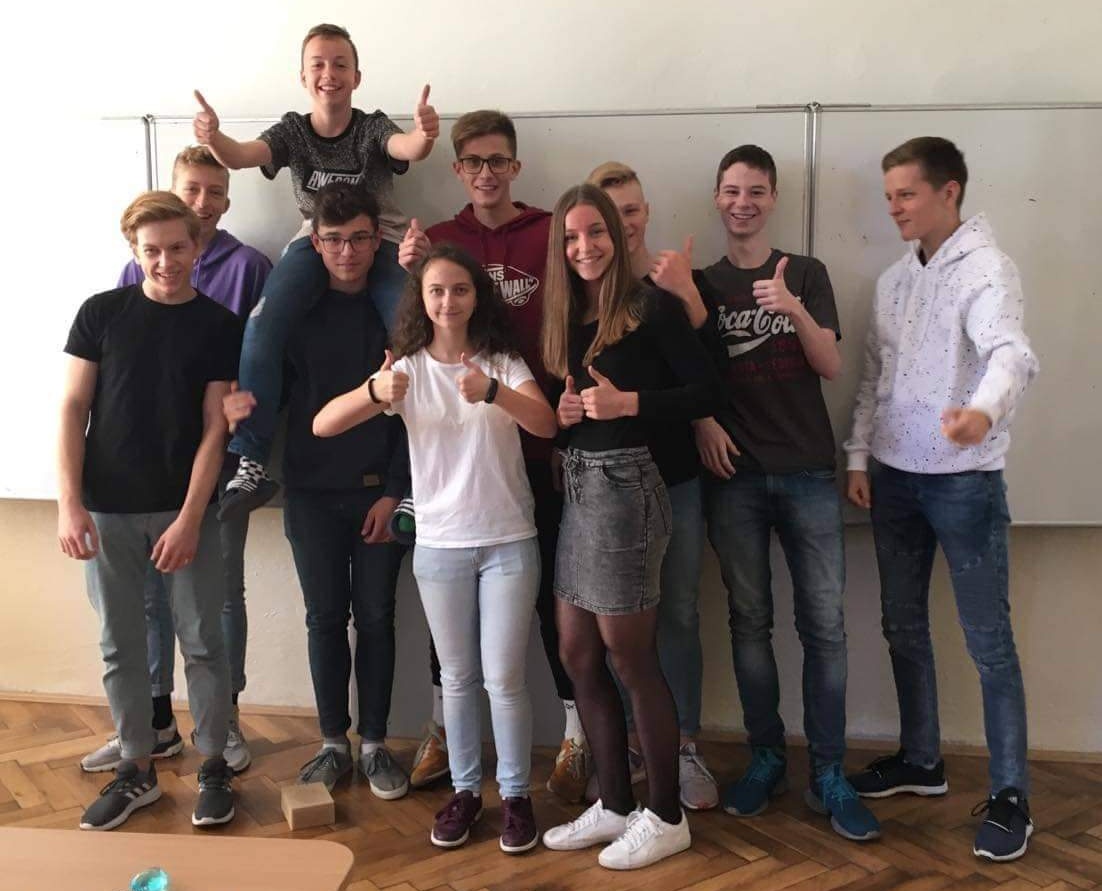 VYHODNOTENIE TÍMU
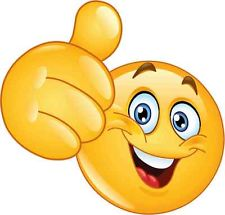 realizované v podobe diskusie
Jednohlasne sme sa zhodli, že akcia splnila svoj účel, navnadila nás do ďalších projektov a dúfame, že si ju budúci rok zopakujeme...
POĎAKOVANIE
Veľká vďaka patrí:
pani riaditeľke a vedeniu školy,
pani profesorke Holecovej a Minárovej,
precvičovateľom ( V. Dubcová, H. Krausová,  inštruktorka jógy Denisa Lacová, p. p. Minárová),
všetkým ktorí sa podieľali na príprave a organizácii projektu,
žiakom, ktorý sa zapojili do akcie.